Сложение чисел в пределе 10000
Земцова В.Я.
учитель математики

Коррекционные упражнения
Найди отличия.
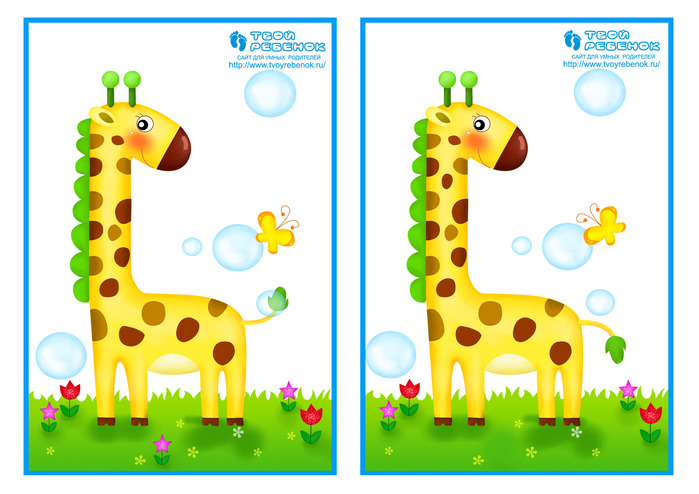 Сколько спряталось котят?
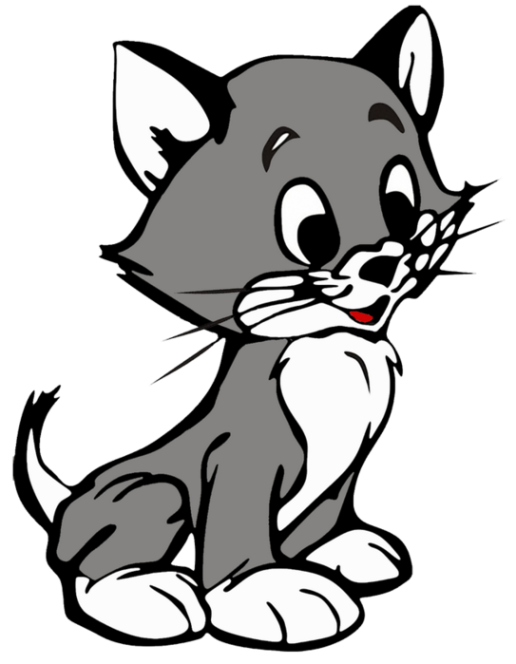 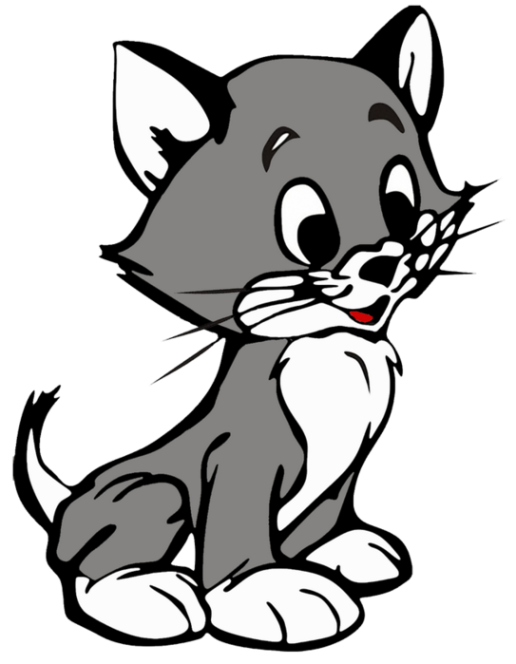 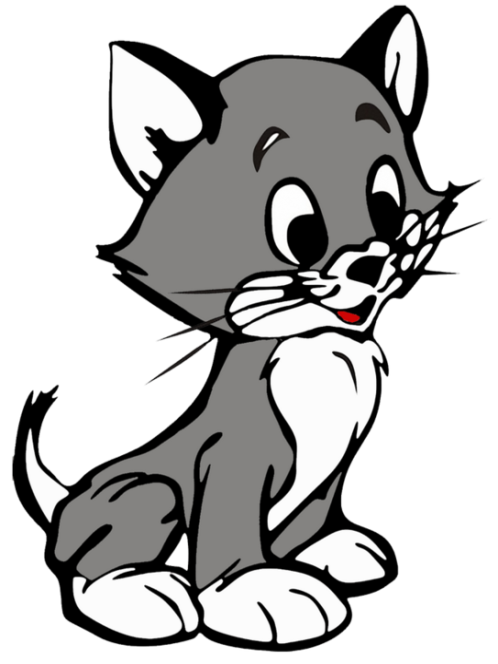 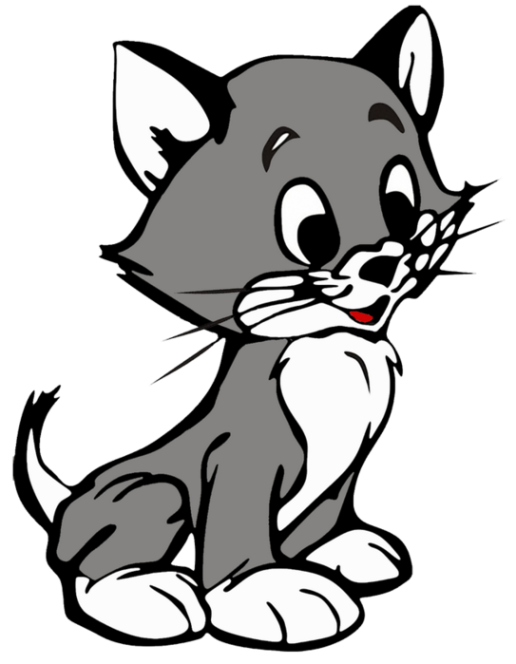 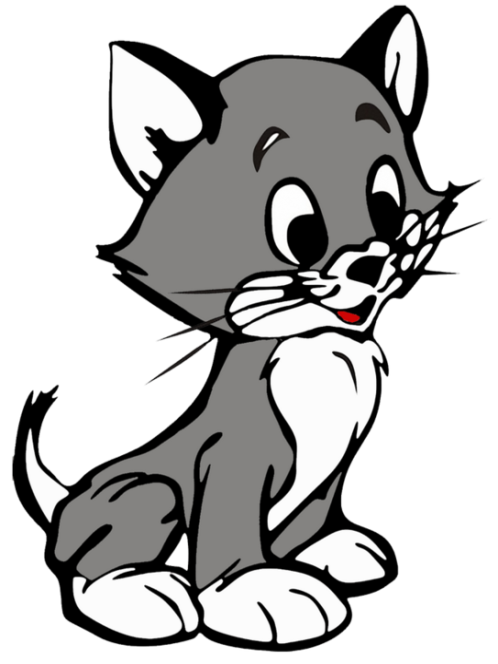 УСТНЫЙ СЧЕТ
Сравни числа:
36
201
9
111
430
408
216
629
Найди закономерность. Продолжи числовой ряд.
7, 10,13,....,….,…. ,
5,7,9,….,….,…. ,
24,20,16,….,....,....,
30,25,20,….,….,….,
Назовите компоненты действия сложения. Назовите числа по количеству знаков.Вычислите сумму.
26+32      200+400    3000+2000
41+57      700+200    4000+3000
Вспомните алгоритм письменного сложения трехзначных чисел.Решите примеры.
256+472      173+628
2 5 6
+4 7 2
1 7 3
+ 6 2 8
Сравните слагаемые каждой пары..
130+432=562          639+147=786 
432+130=562          147+639=786
Изменились ли суммы от перестановки слагаемых?                               
Вывод. 
От перестановки мест слагаемых сумма не меняется
Поменяйте местами слагаемые и решите примеры в столбик.
                                          302+474
474+302
954+290
290+954
Рассмотрите примеры.   Доведите решение до конца.
429          1237       1359
     + 151       +  7436    +     421
       5  0         8   73       17   0
Прочитайте числа второго столбика.
Сколько знаков в каждом числе? 
Как называются такие числа?
Сфотографируй и пришли фото.
Решите примеры, сфотографируй и пришли фото
5136     6503     3428      2137      4605
    +2344  + 1227   +2152   +7256    +5078
 
        
        374      1721     1934            87
    +9617    +  259    +     9      +1203
Разгадай слово.
Решите задачу
В библиотеке 1105 книг для детей, а книг для
взрослых на 3655 больше. 
Сколько всего книг в библиотеке?

Для детей – 1105 книг                                                           
Для взрослых - ? на 3655 больше        ?
                                      

Реши задачу с вопросами. Сфотографируй и пришли фото.
Задание на дом. https://media.prosv.ru/static/books-viewer/index.html?path=/media/ebook/81791/&pageFrom=187 математика 6 класс страница 187. №754 выполнить с проверкой , сфотографировать и прислать фото в группу.